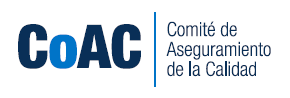 Nuevas funcionalidades para la versión de noviembre de PTracking
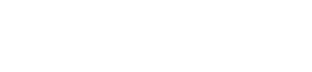 Tercera sesión 2021 del Comité de Aseguramiento de la Calidad
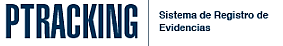 13 de septiembre de  2021
PTracking
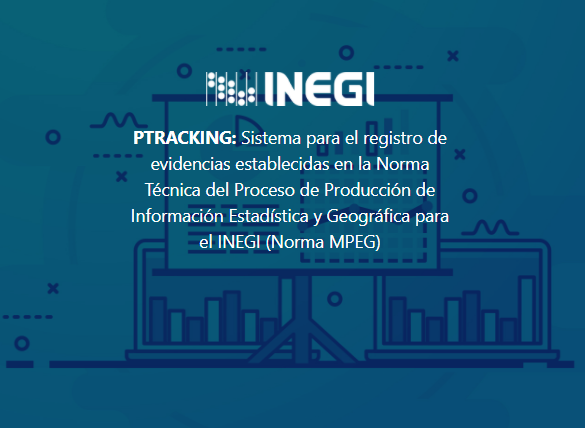 Noviembre 2021
Nuevas Funcionalidades:
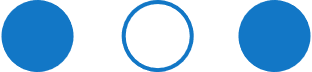 Calendarización de ciclos
Inicio de responsabilidad del rol RP y RF
Reportes de apoyo a la gestión
Reutilización de evidencias 
Mejoras a la interfaz del IPI
Inicio de la conceptualización e implementación de plantillas de registro de evidencias
Ptracking
Noviembre 2021
4
GRACIAS
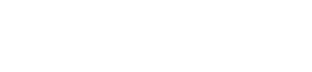 Tercera sesión 2021 del Comité de Aseguramiento de la Calidad

13 de septiembre de 2021